مدرسة الإمارات الدولية – ميدوز 
الصف الرابع 
المؤمن القوي
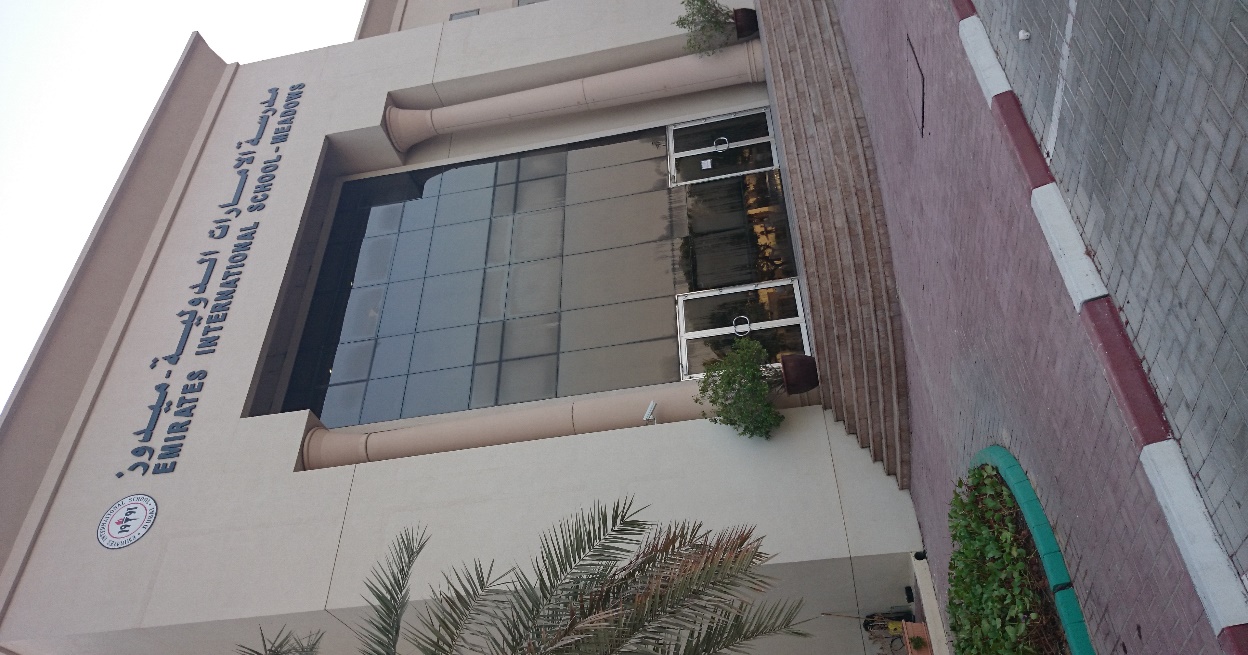 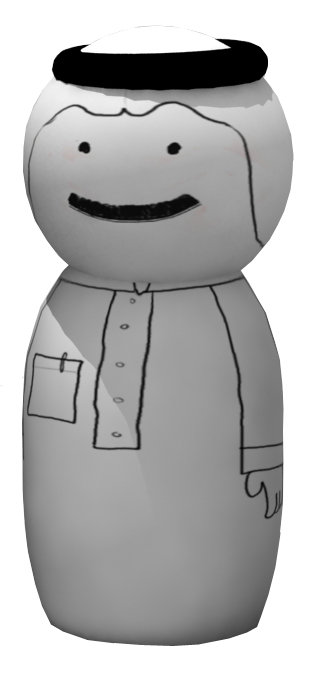 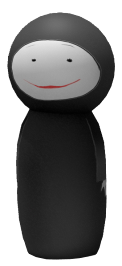 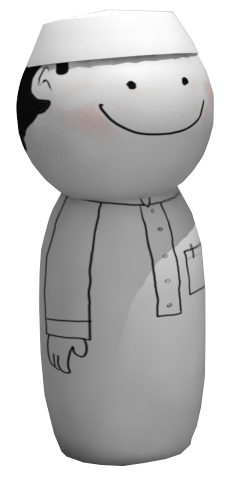 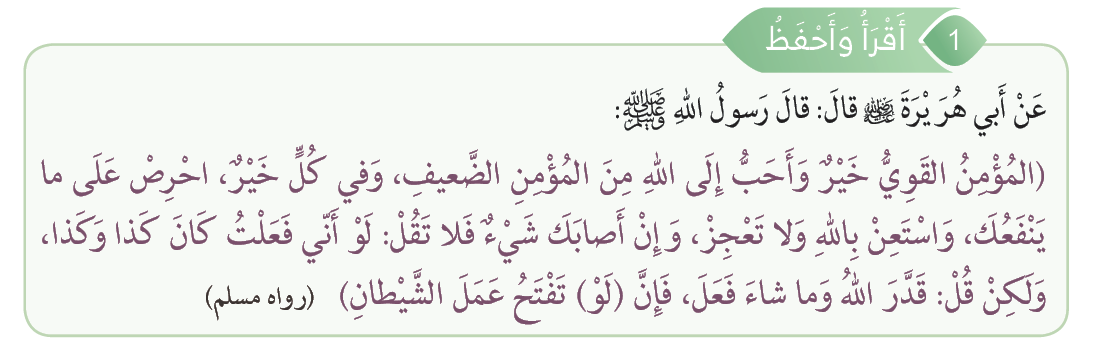 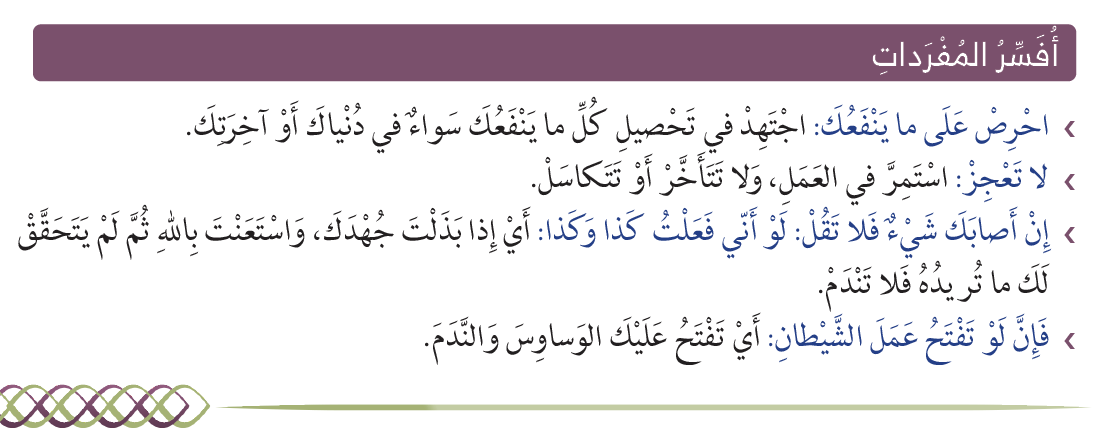 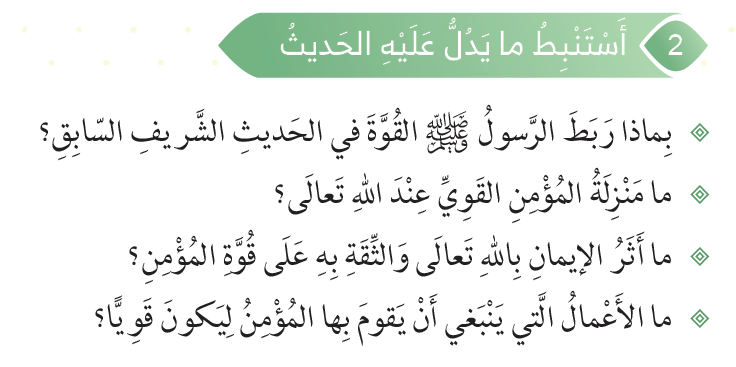 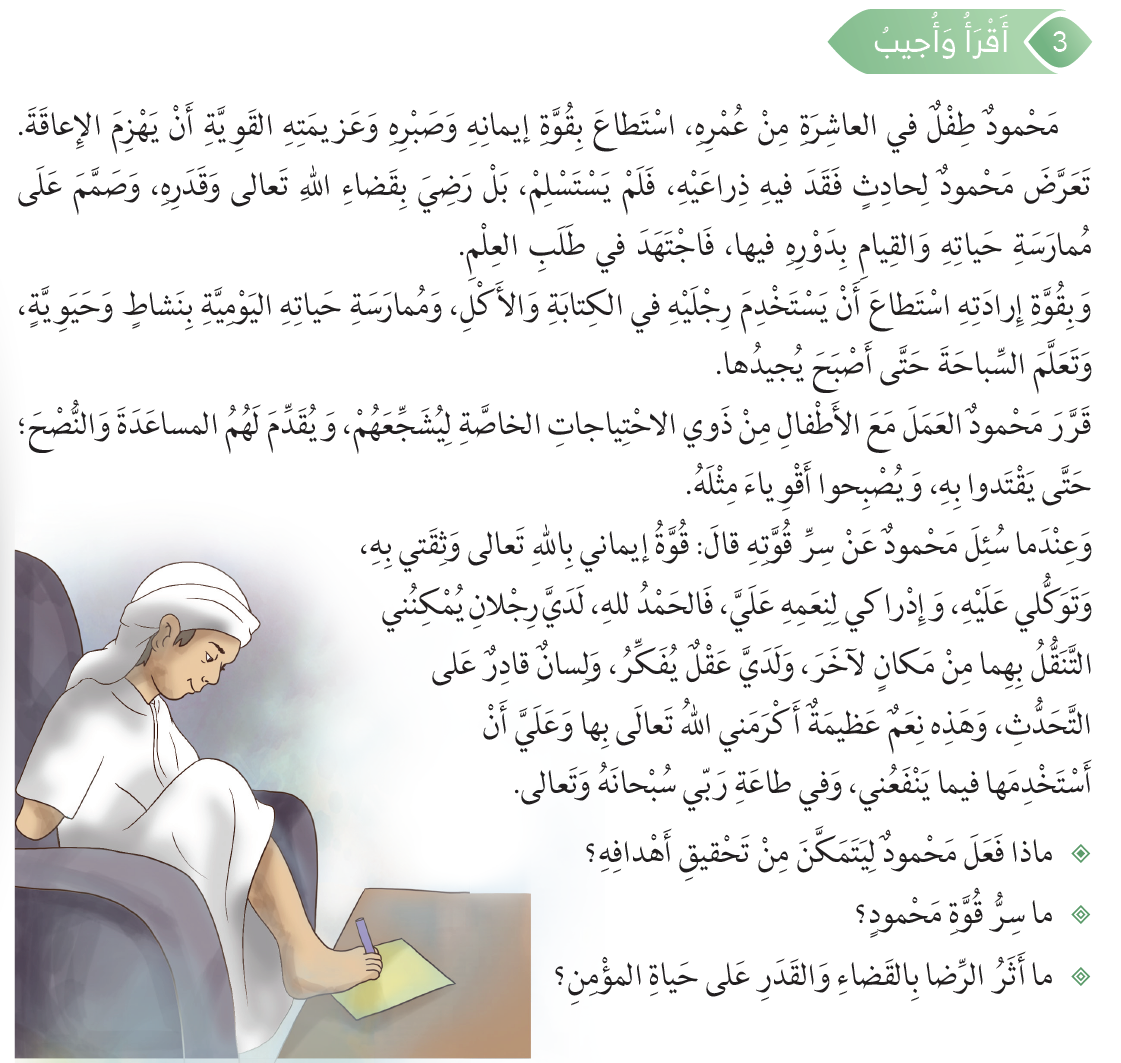 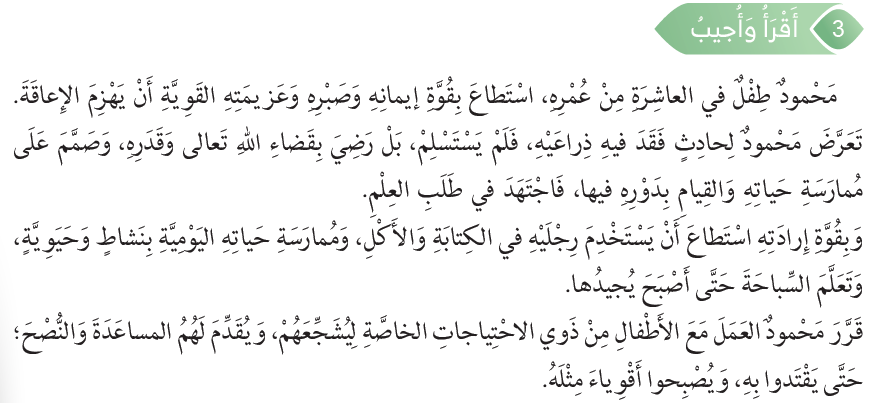 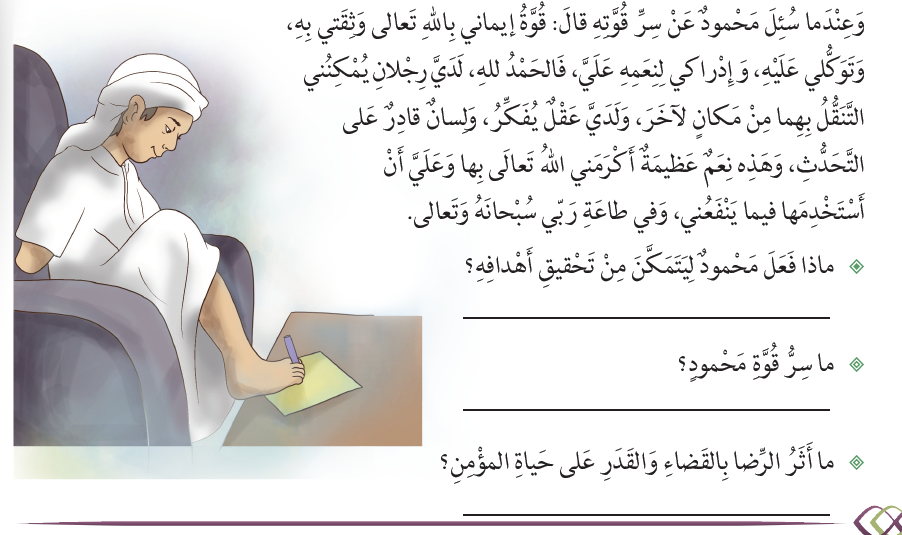 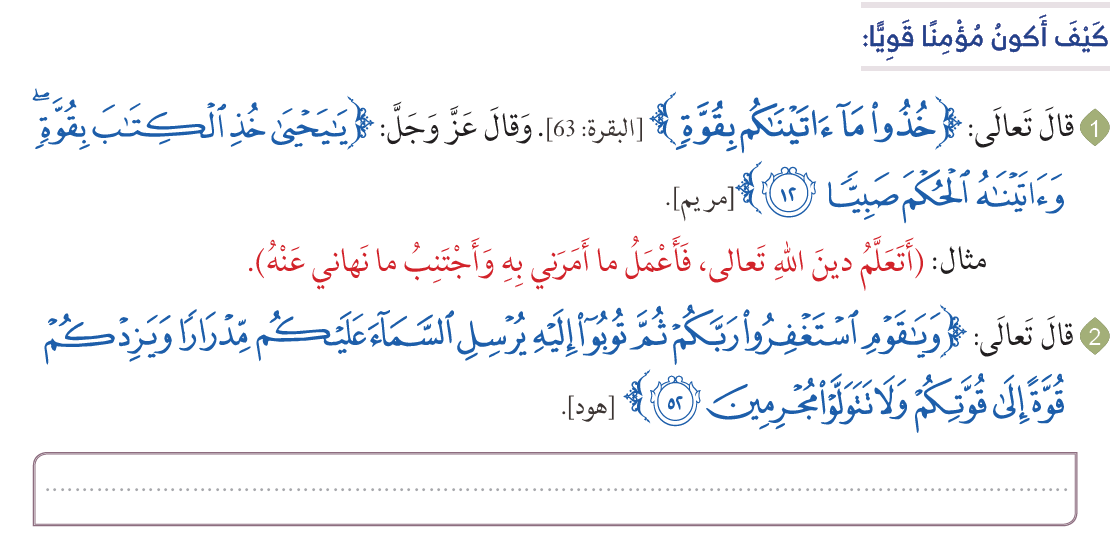 دوام الاستغفار والتوبة لله
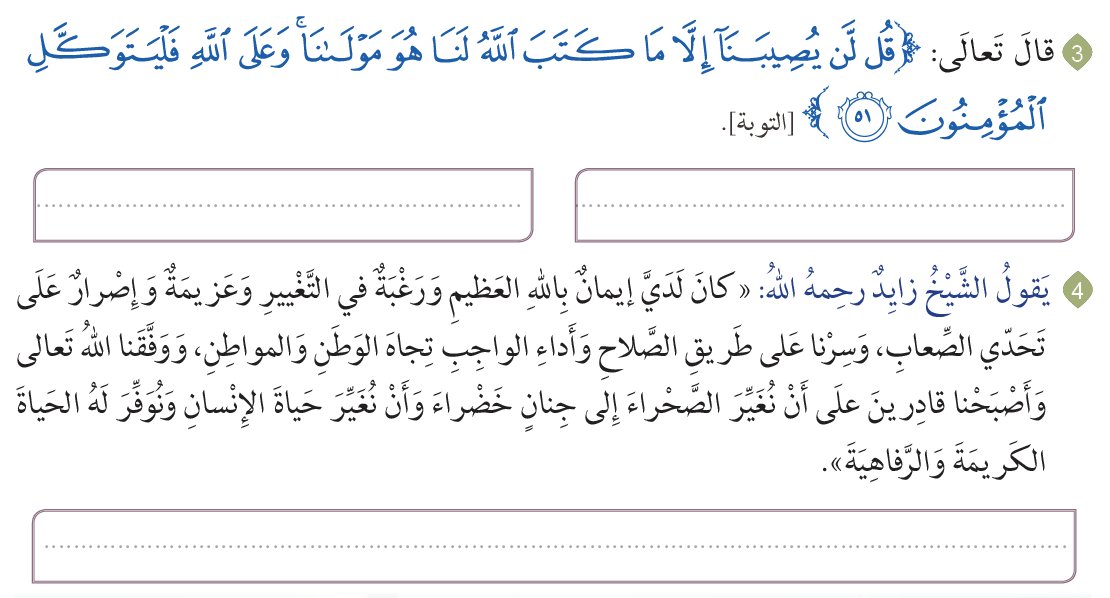 التوكل على الله
الإيمان بالقدر
الإيمان بالله والسعي نحو الأهداف
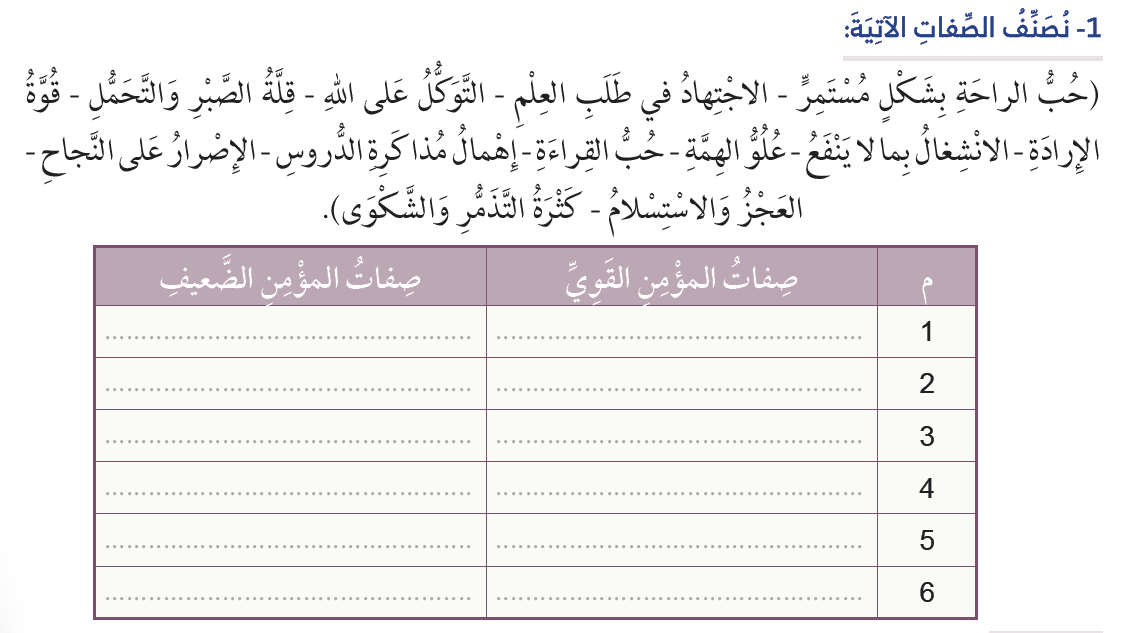 حب الراحة بشكل مستمر
الاجتهاد في طلب العلم
قلة الصبر والتحمل
التوكل على الله
الانشغال بما لا ينفع
قوة الإرادة
علو الهمة
إهمال مذاكرة الدروس
حب القراءة
العجز ة والاستسلام
الإصرار على النجاح
كثرة التذمر والشكوى
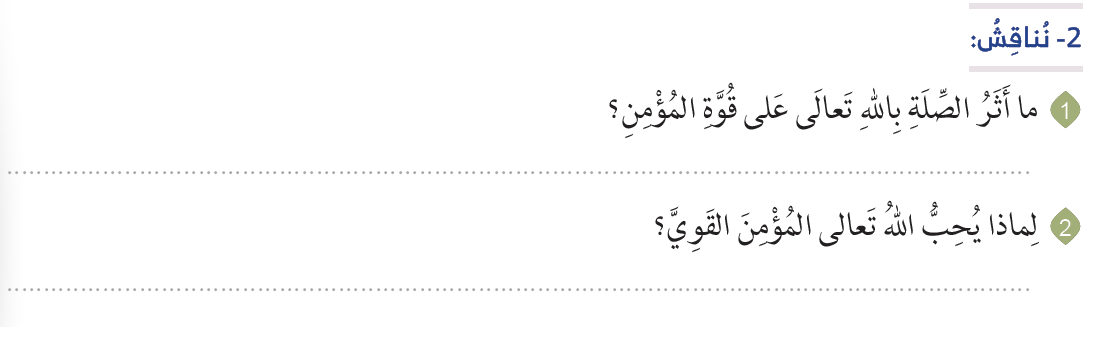 تجعله واثقاً من تأييد الله له في كل ما يريد
لأنه الأكثر نفعاً لنفسه وللمجتمع
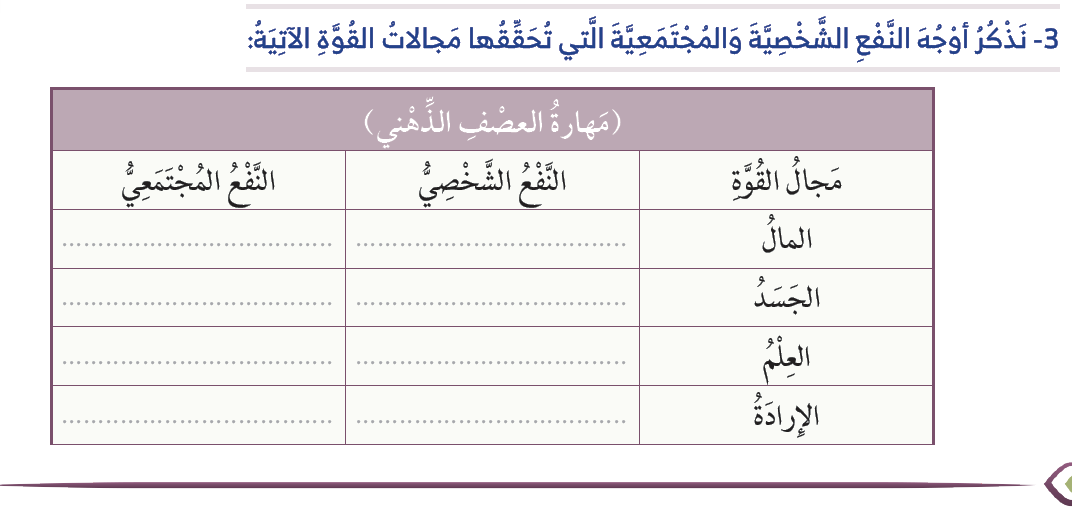 يغني عن الحاجة
عمل الخير للأخرين
الصحة والعافية
مساعدة الآخرين
الثقافة والتنوير
نفع الناس بالعلم
تحقيق النجاحات
القدوة  والإعتزاز
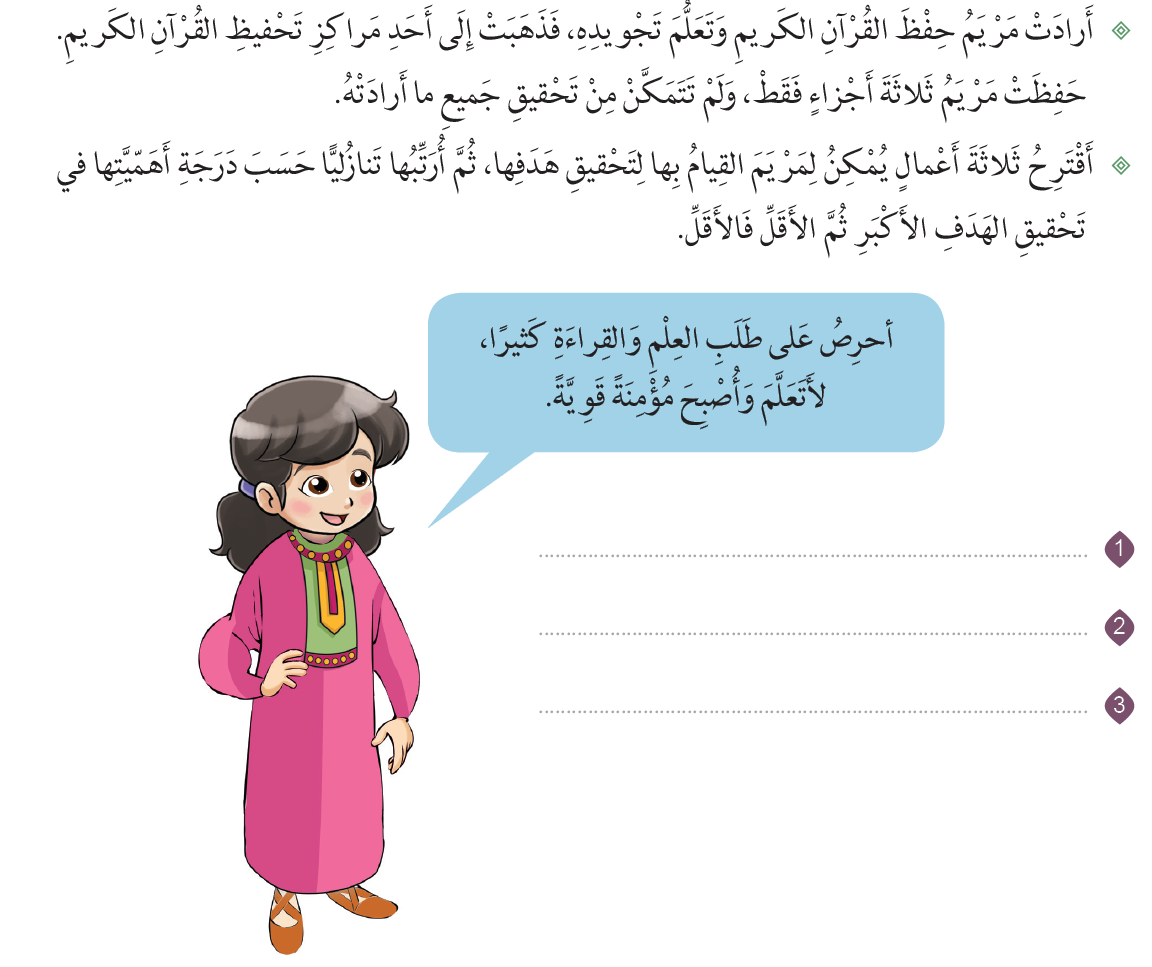 قوة الإرادة
الصبر
الإلتزام
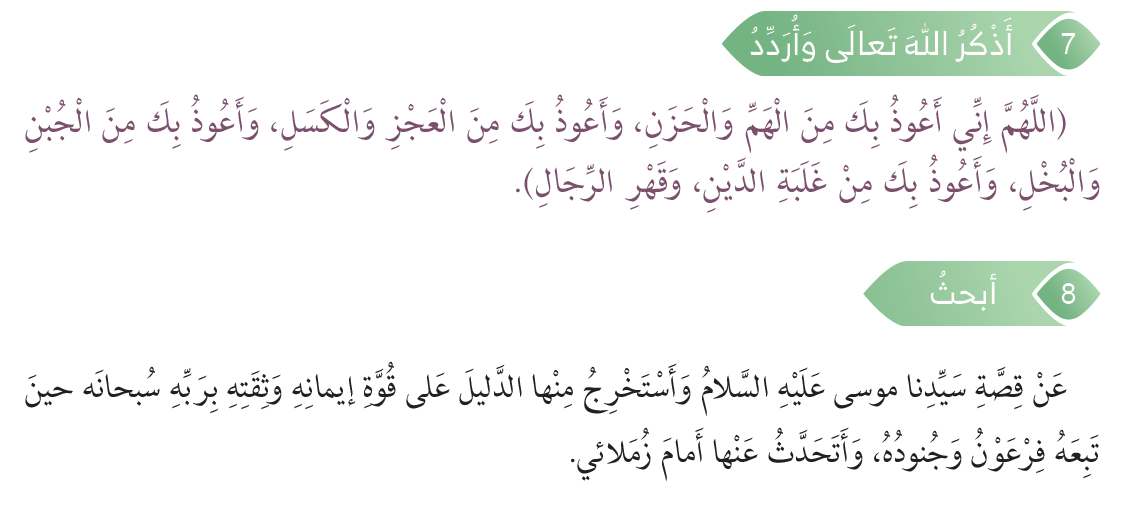 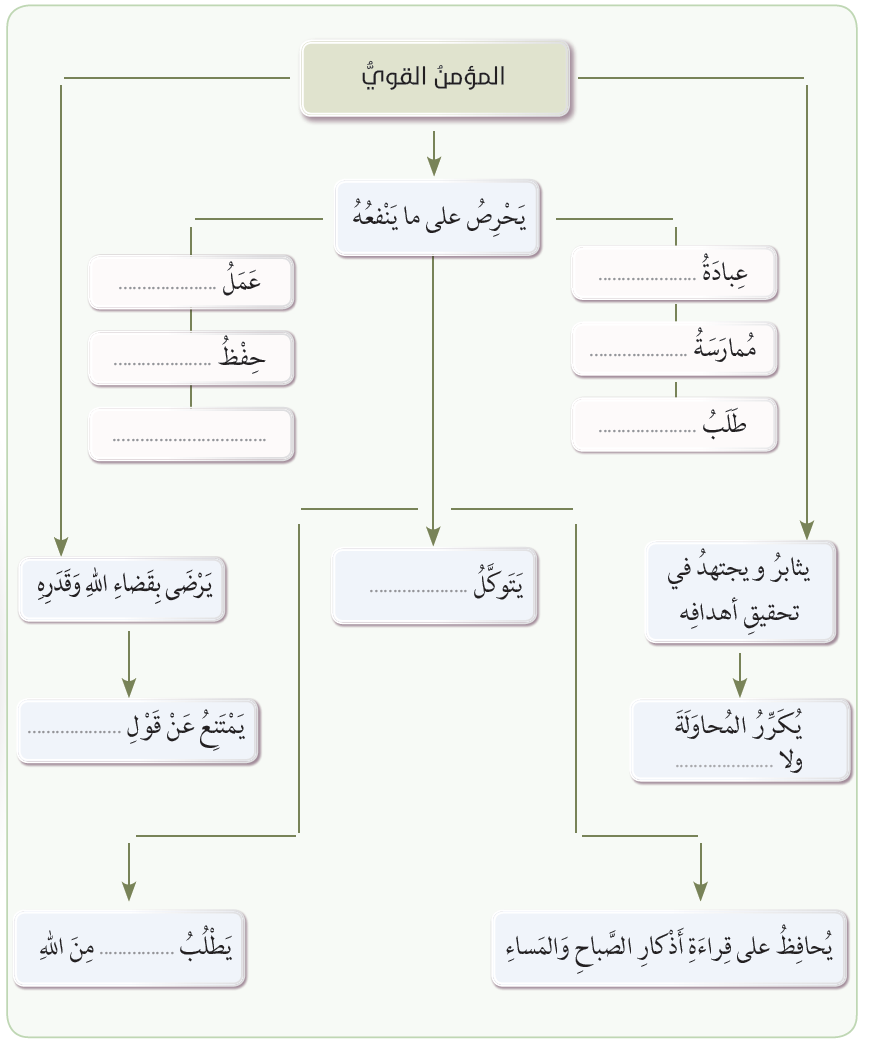 الله
الخير
اللسان
الرياضة
يطعم الفقراء
العلم
على الله
السوء
ييأس
العون
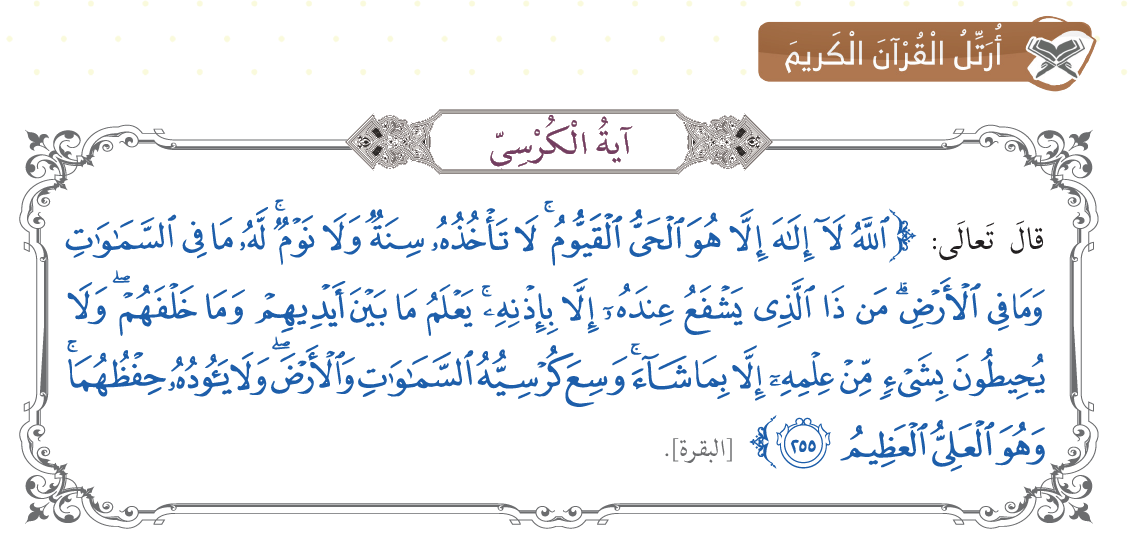 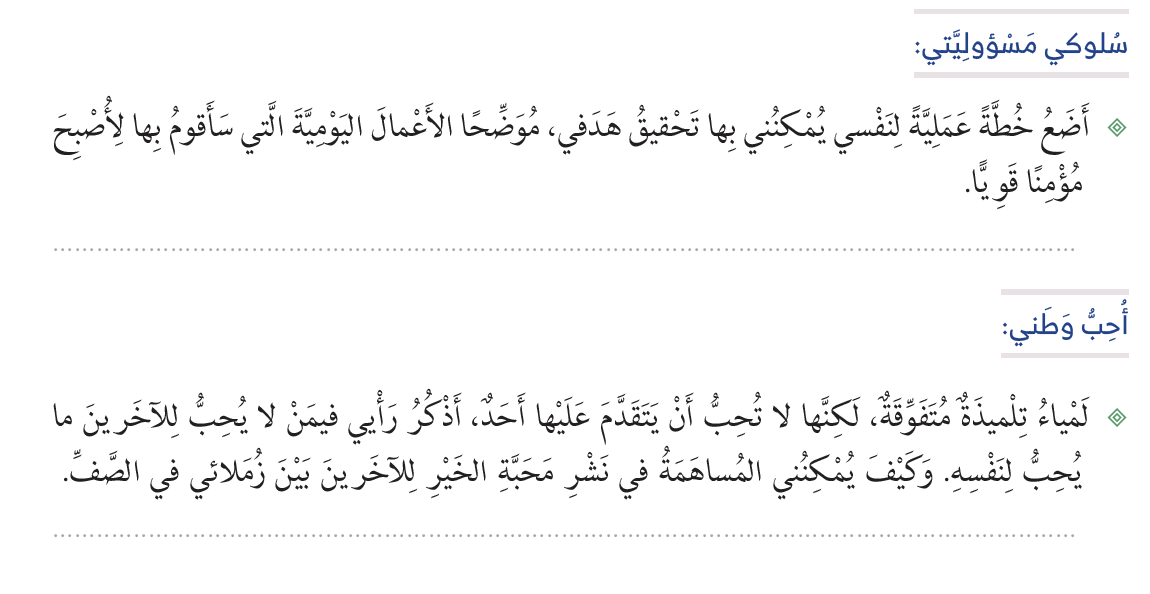 الحرص على الطاعة وقراءة القرآن والأذكار
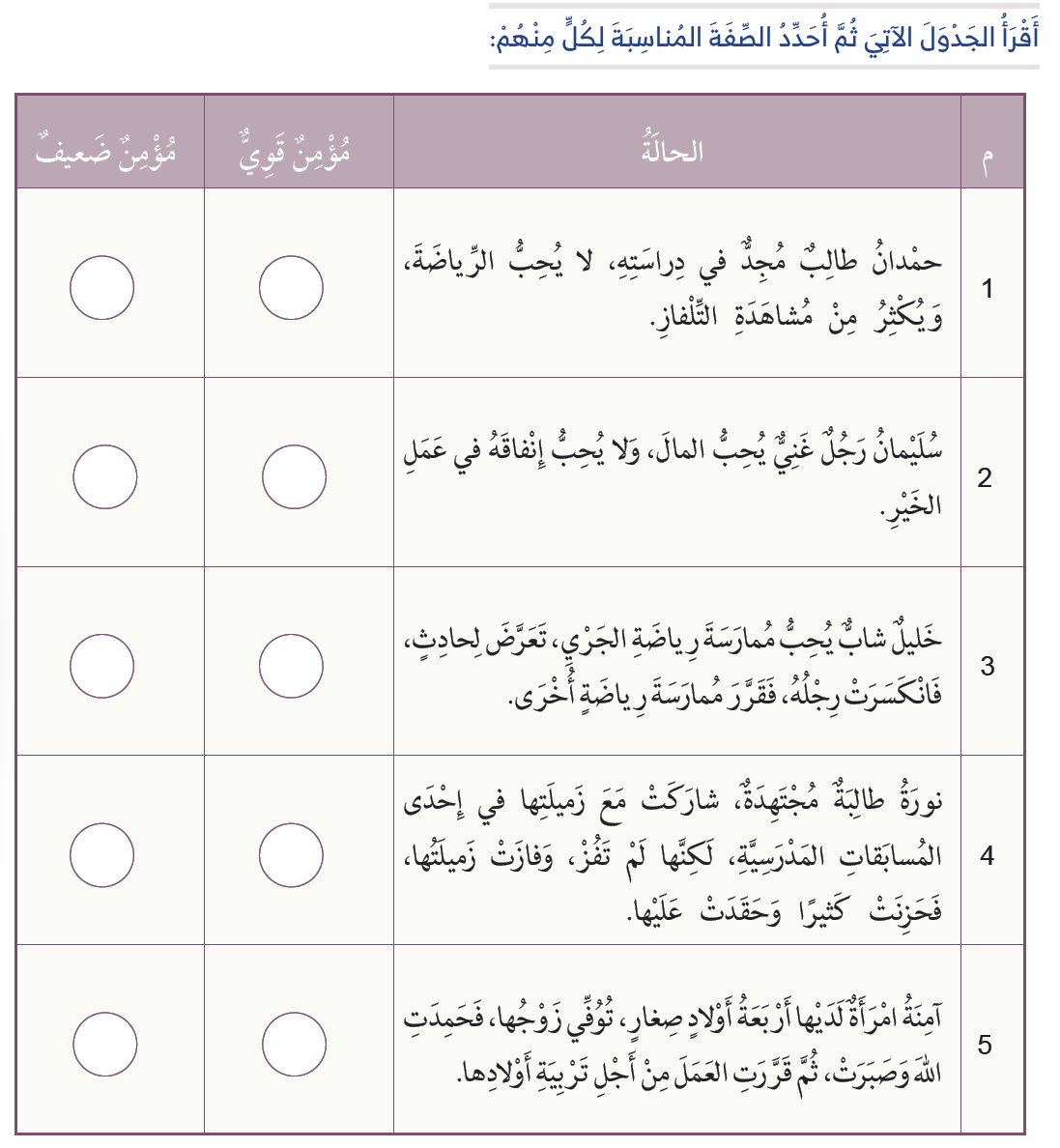 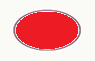 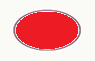 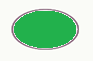 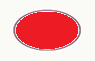 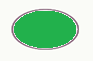 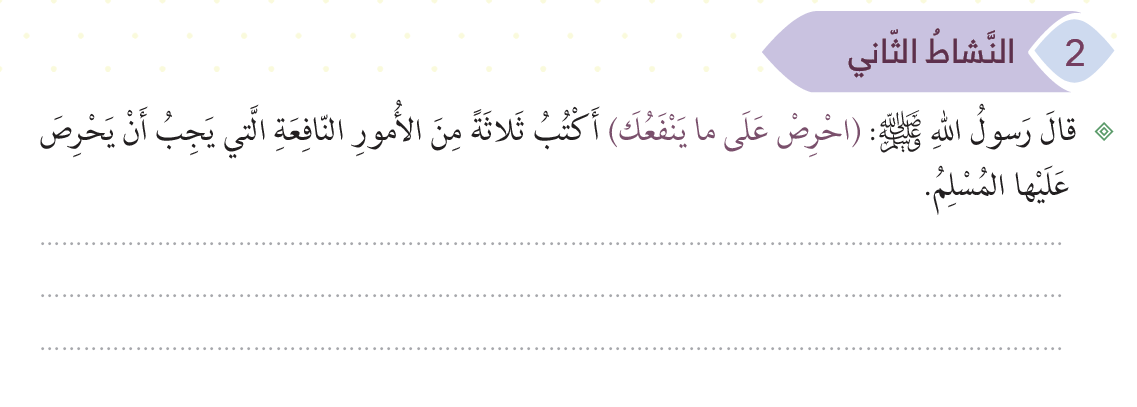 المداومة على الصلاة
الدراسة بجد 
ممارسة الرياضة
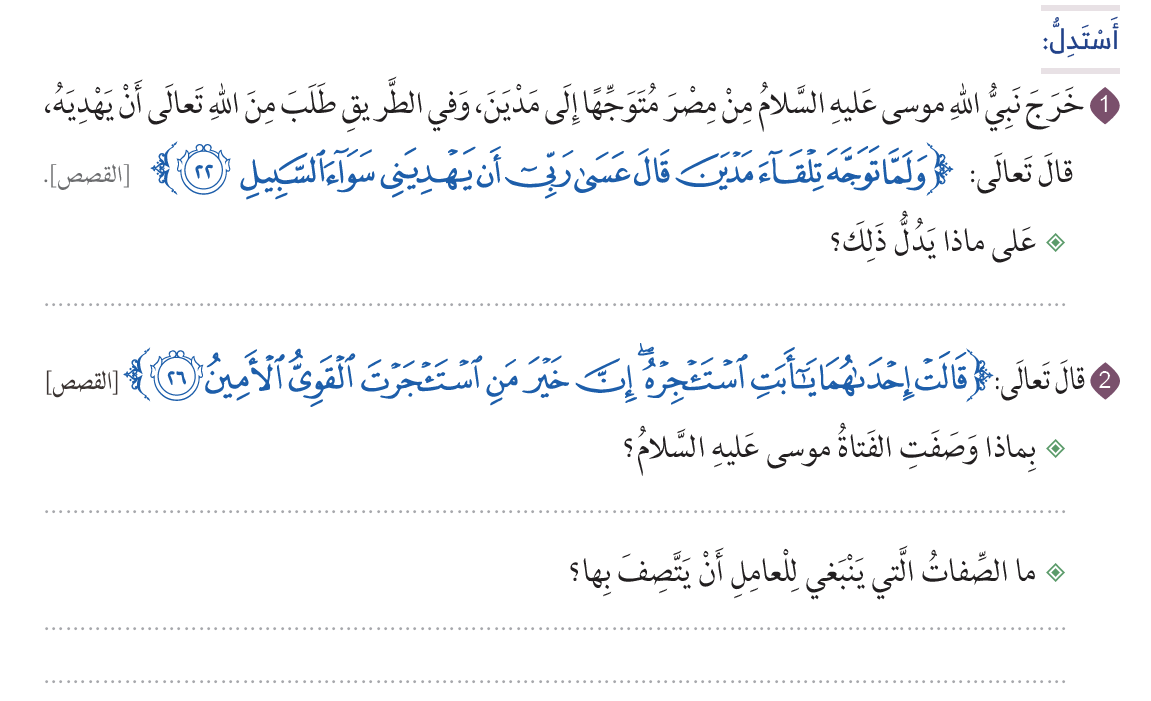 طلب العون من الله
القوي الأمين
الصبر-  القوة - الأمانة
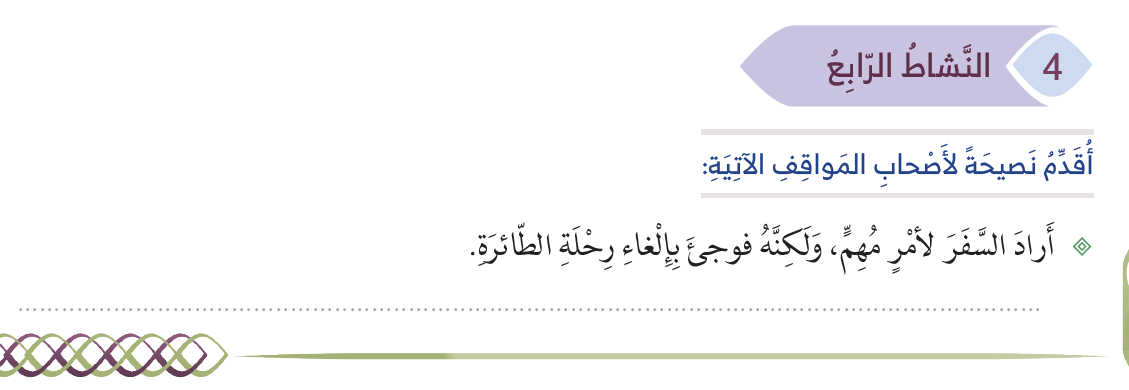 قل قدر الله وما شاء فعل
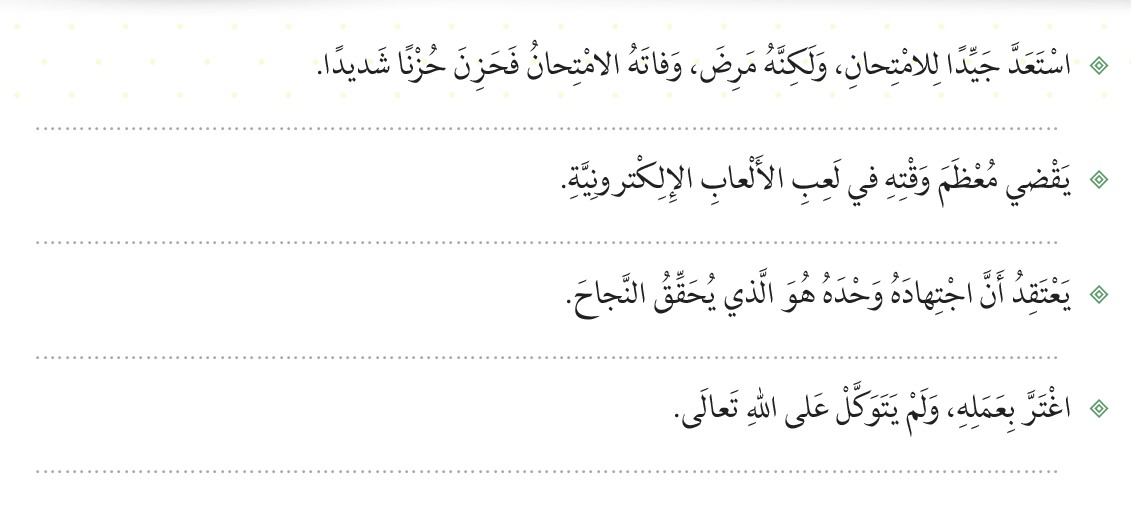 فليحمد الله على ماحدث
لا تضيع وقتك في اللعب
التوفيق من عند الله
المؤمن يستعين بالله ويتوكل على الله
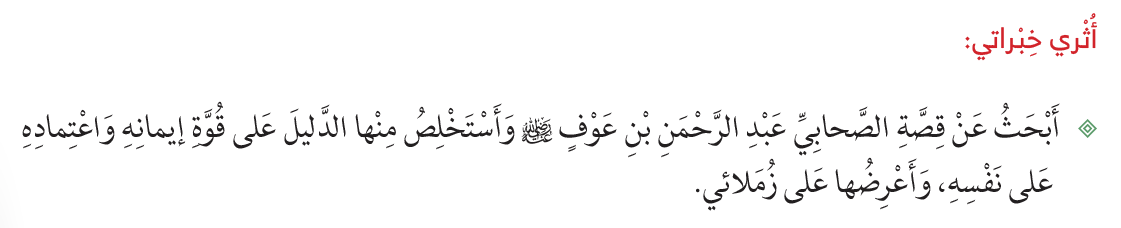 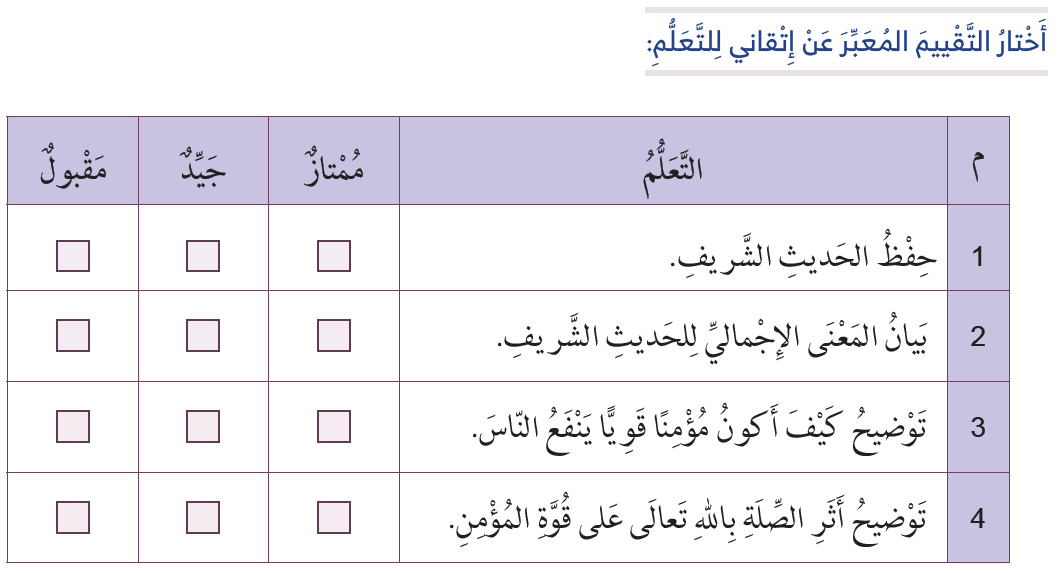 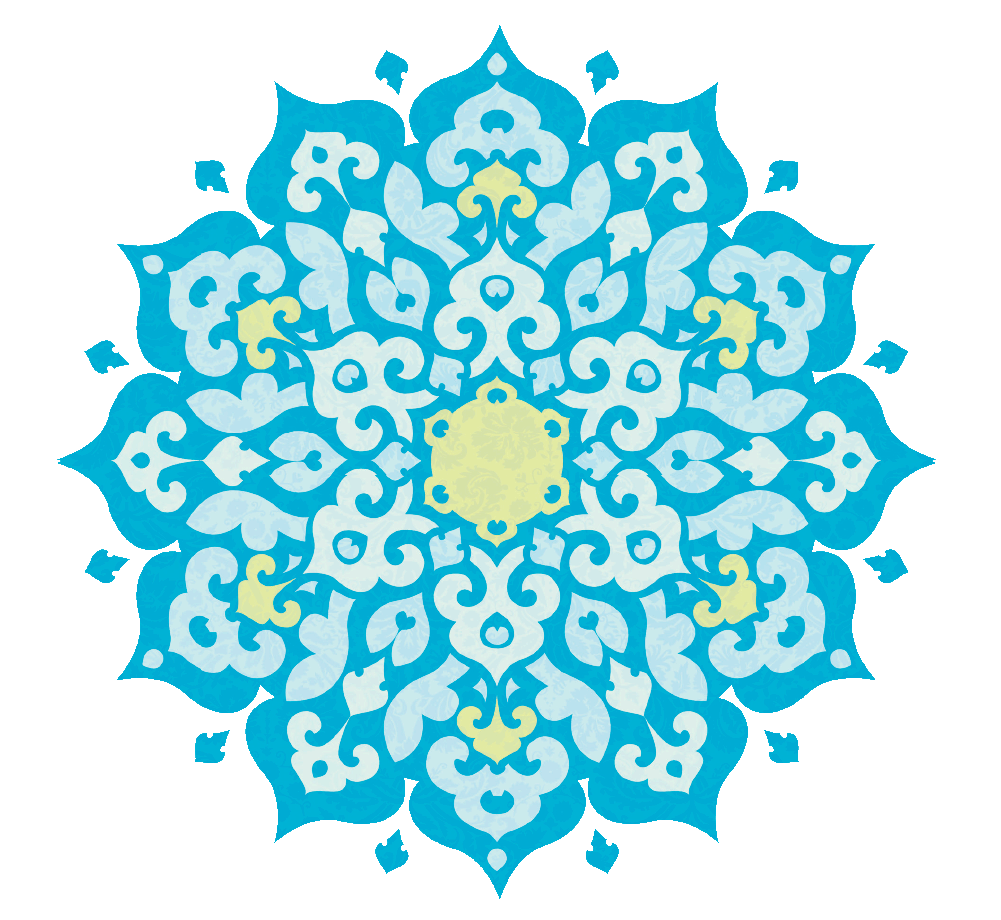 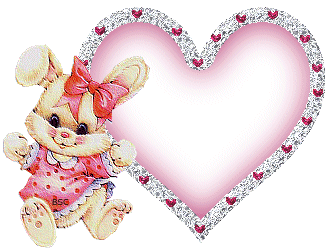 شكراً لكم